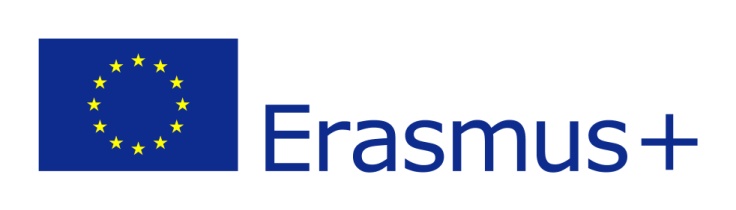 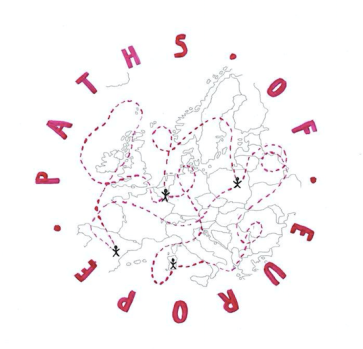 SARDINIAITALY
16th-20th April 2018
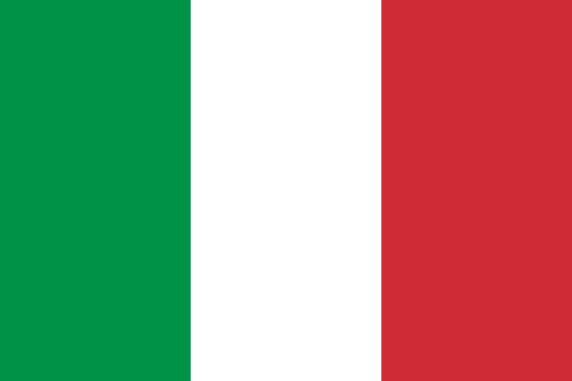 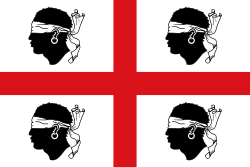 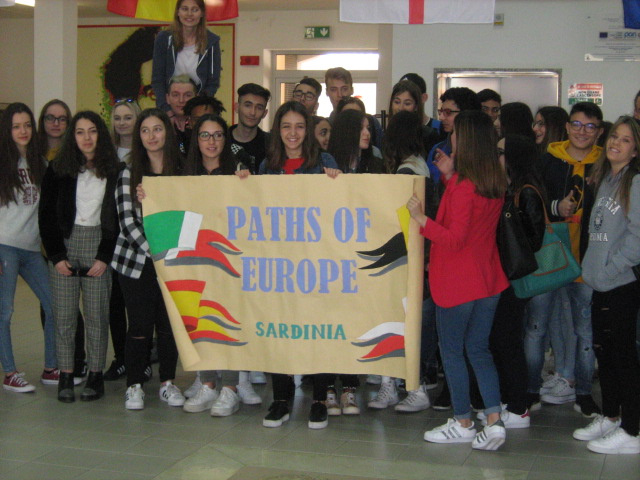 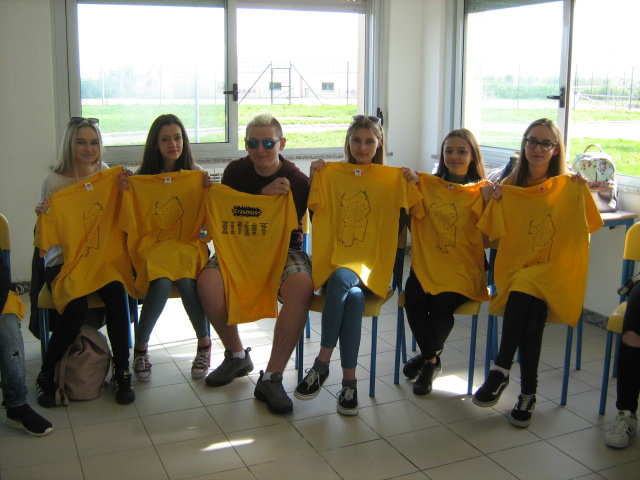 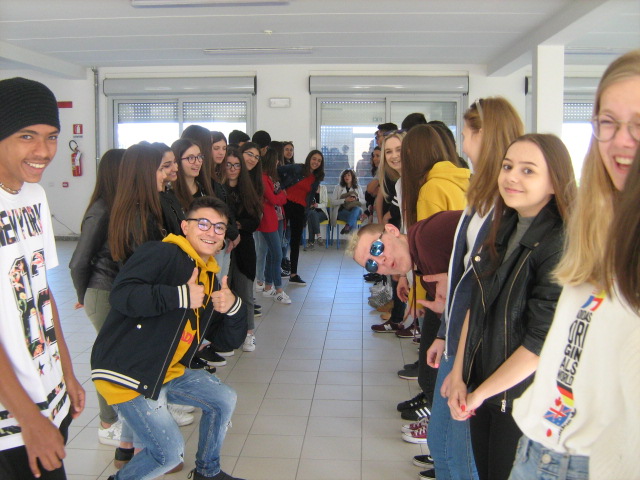 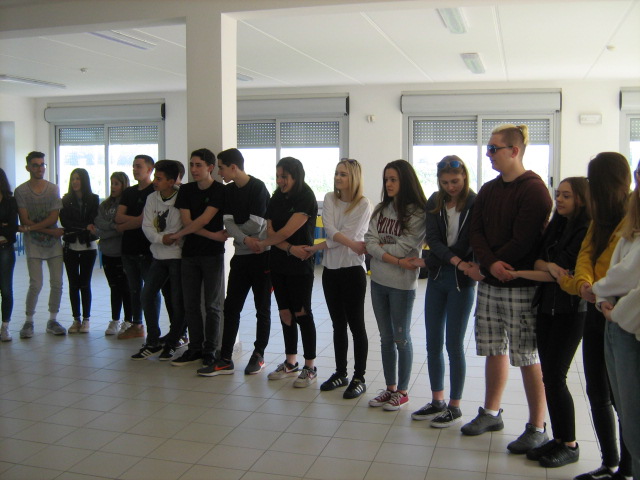 Traditional Sardinian dance
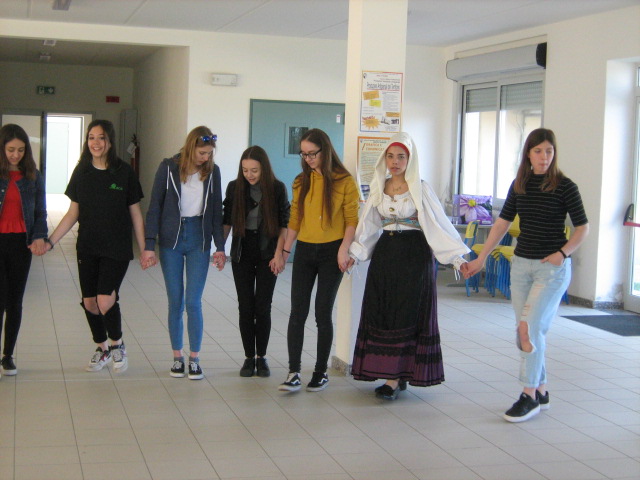 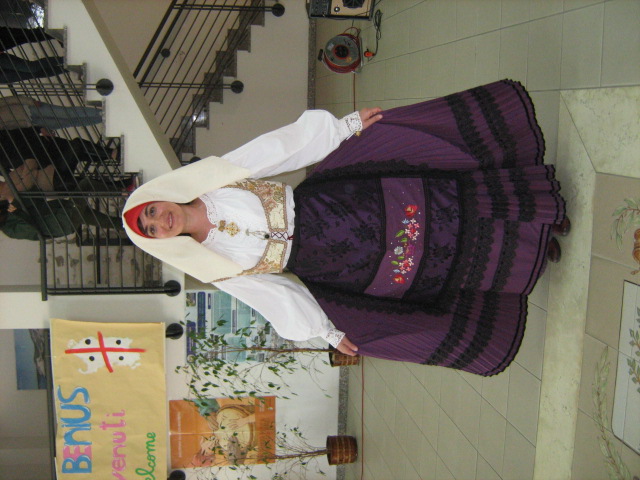 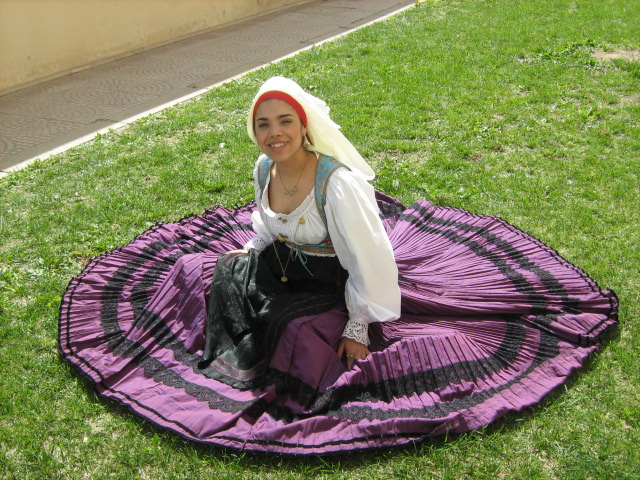 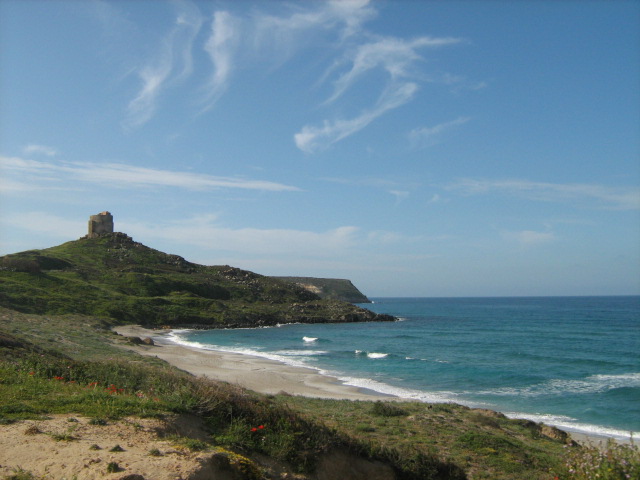 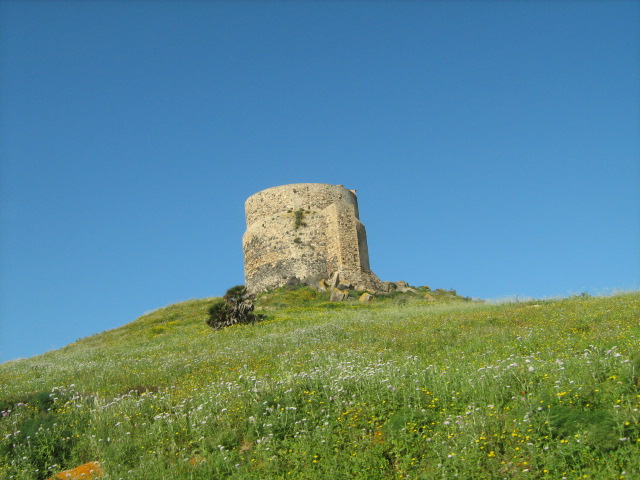 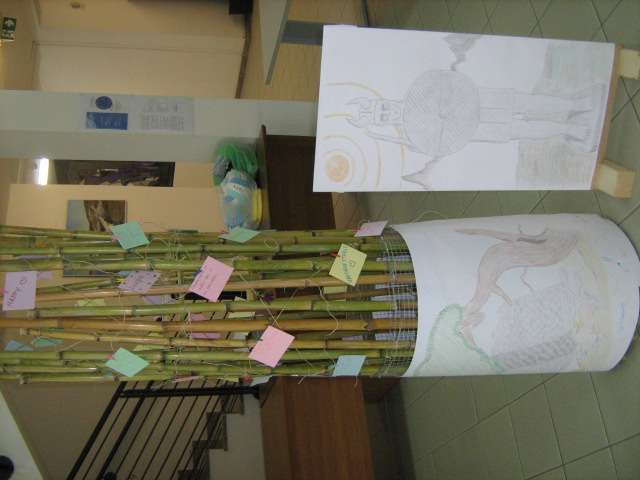 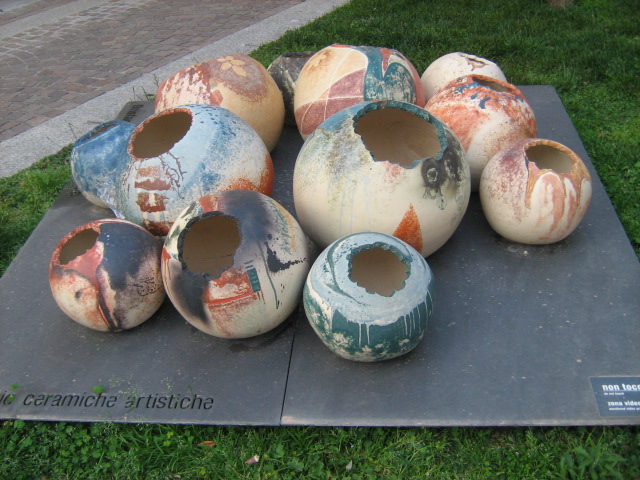 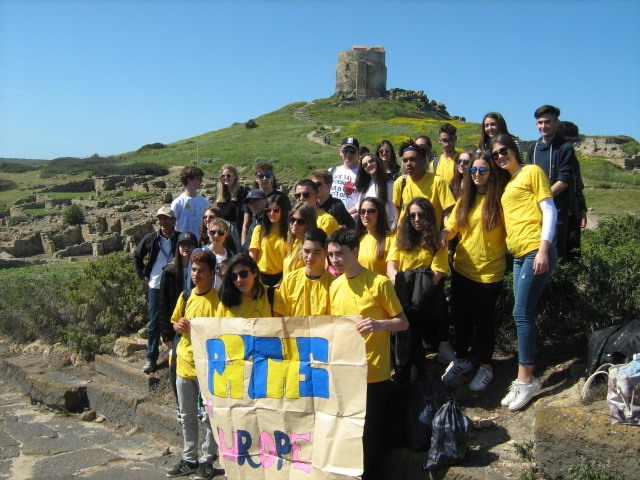 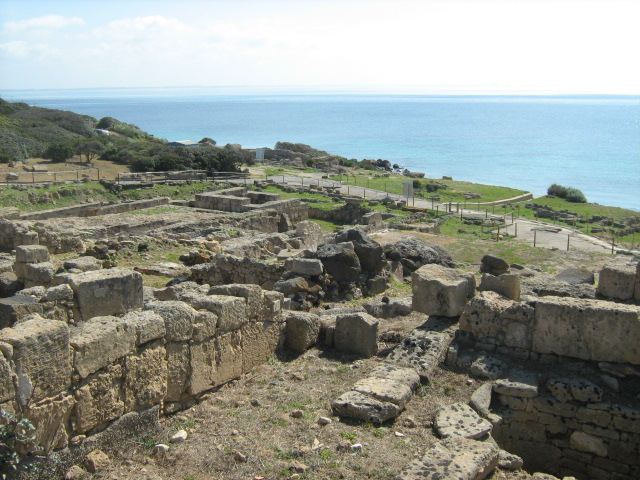 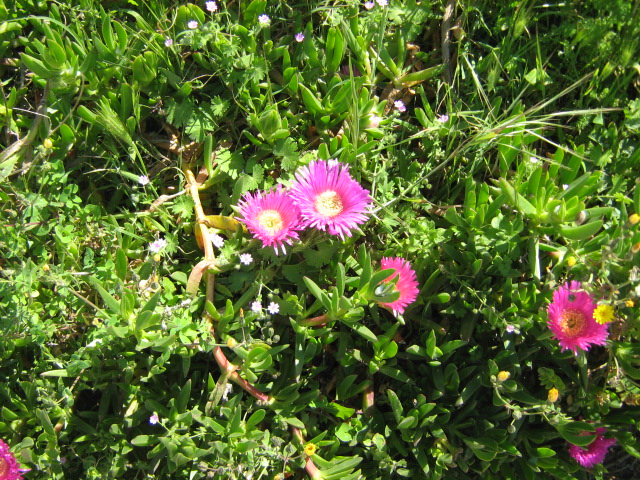 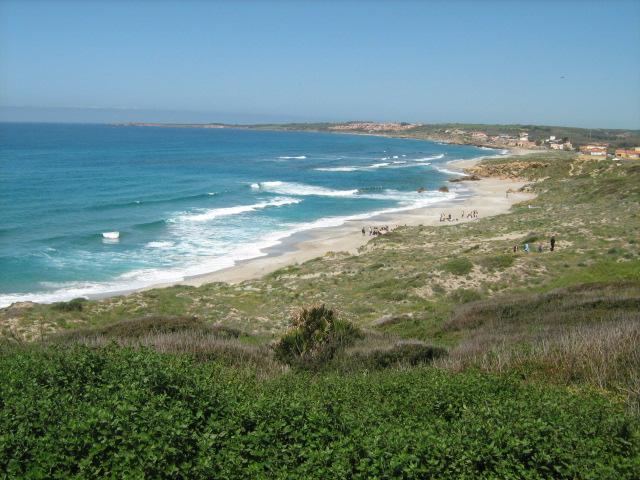 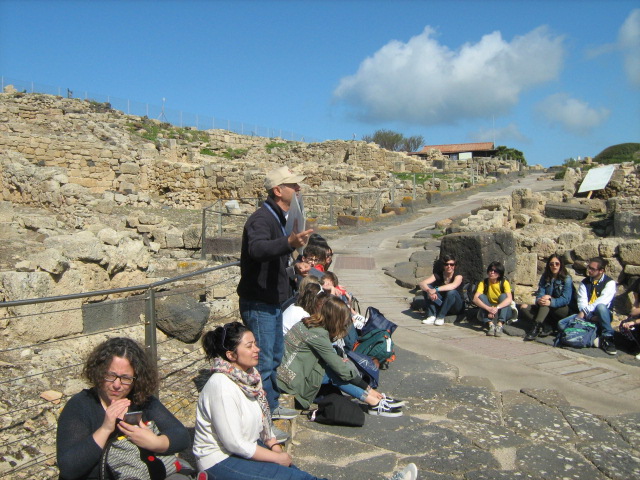 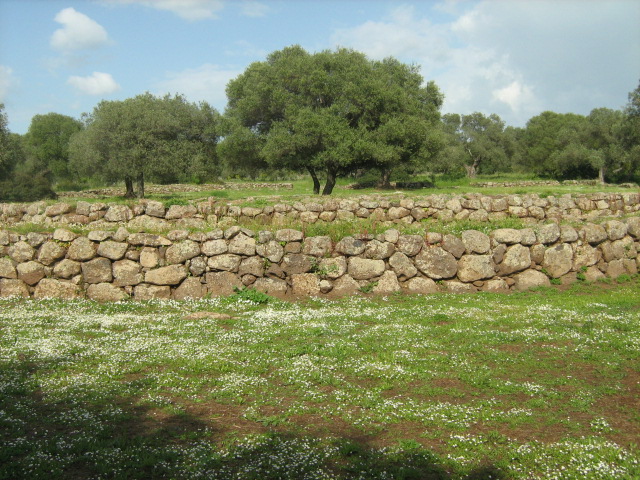 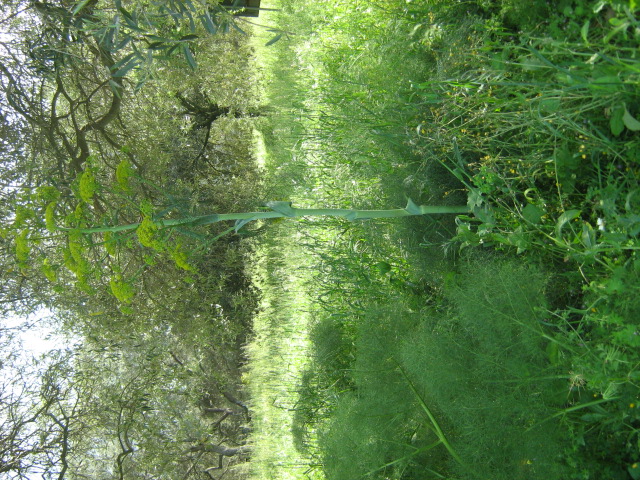 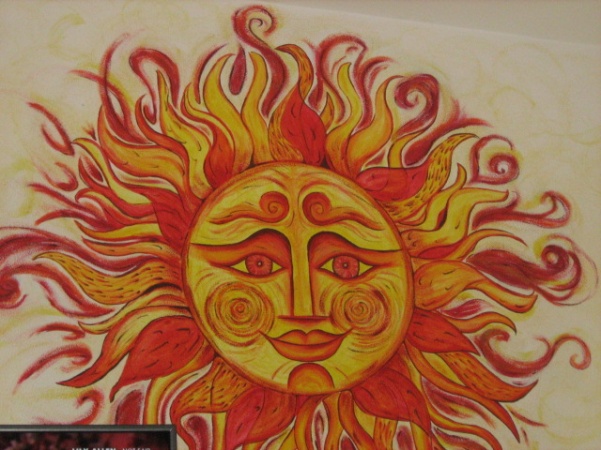 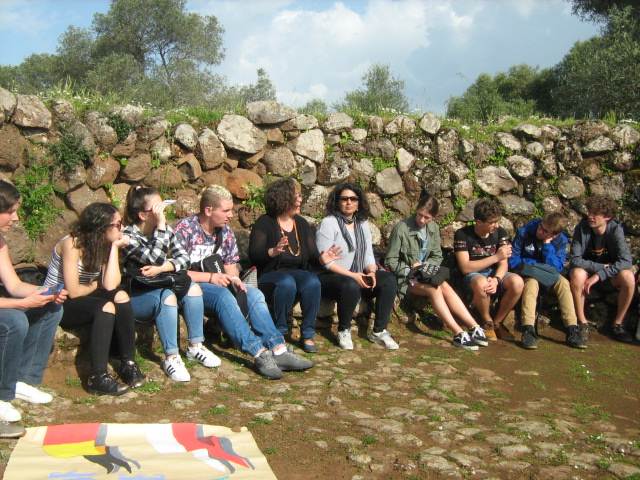 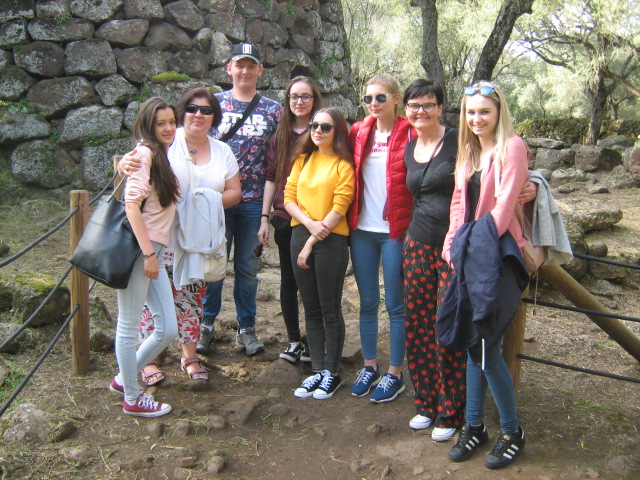 Cala Luna
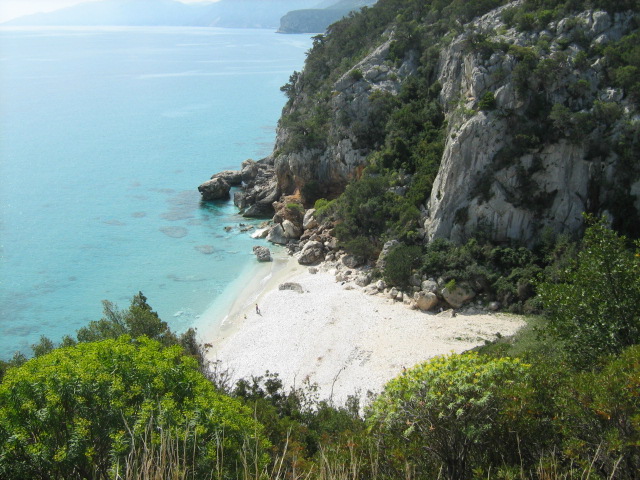 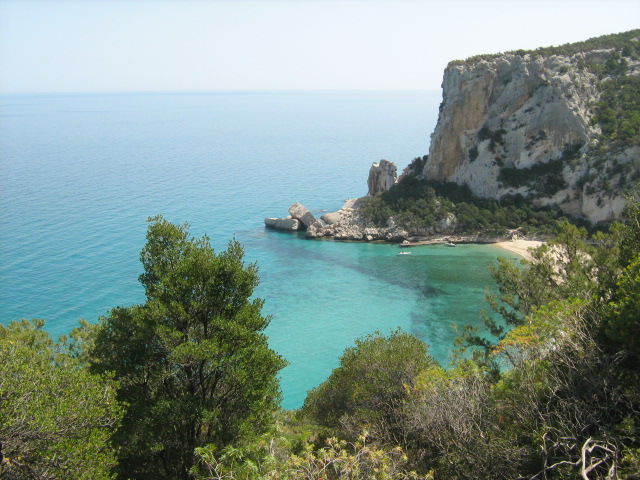 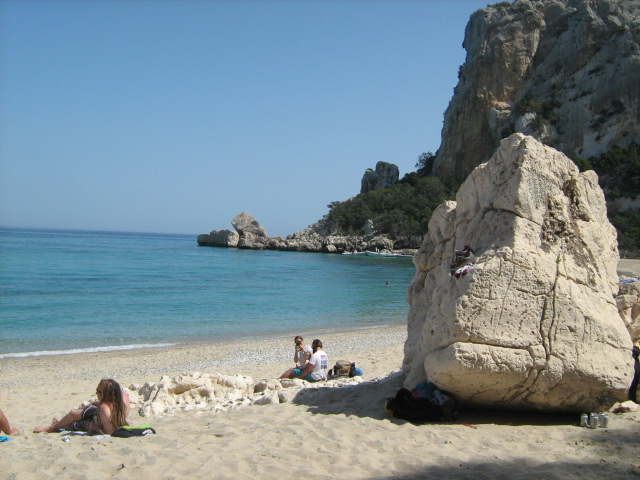 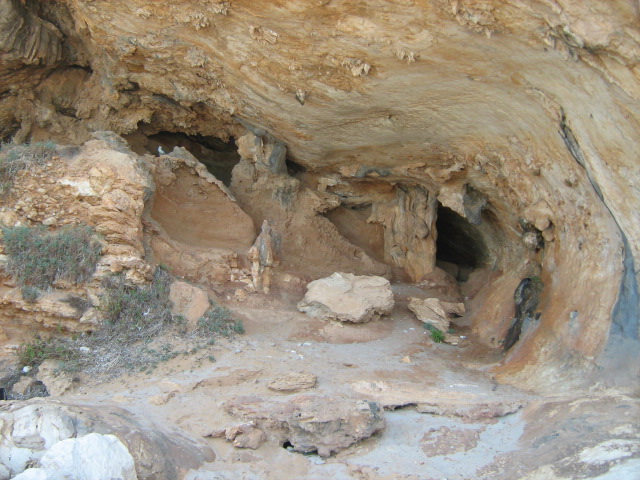 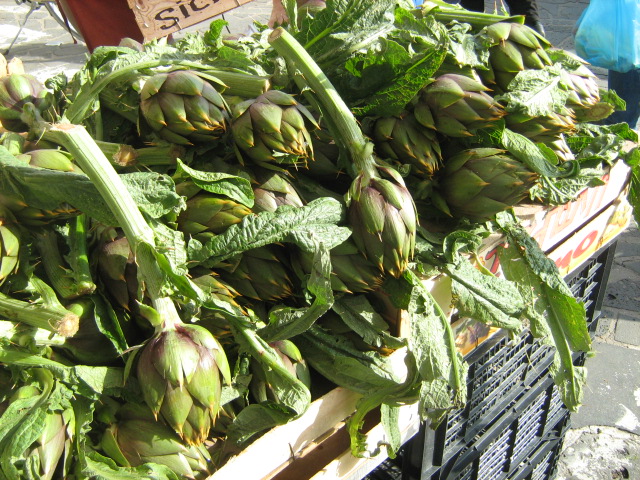 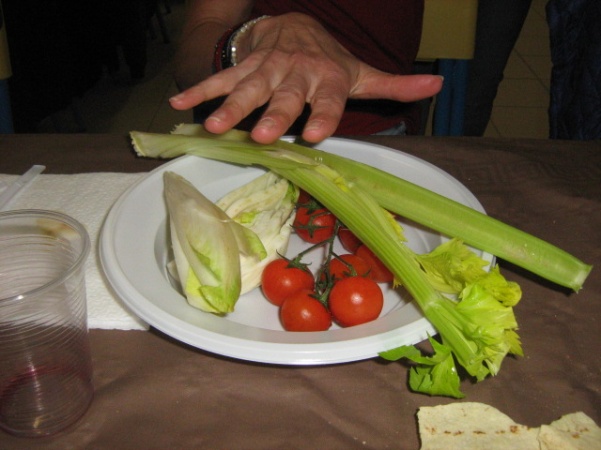 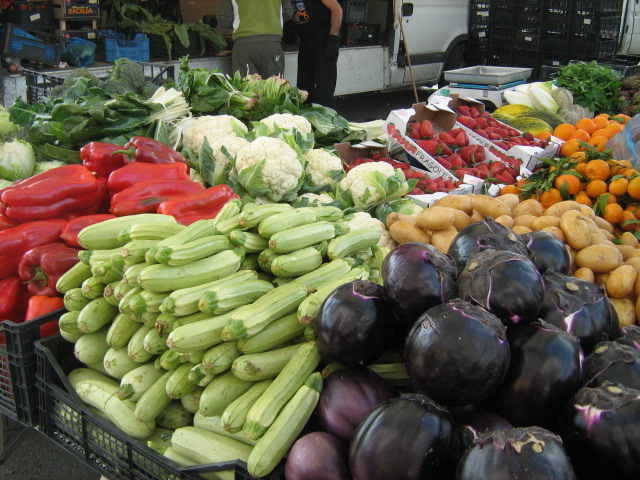 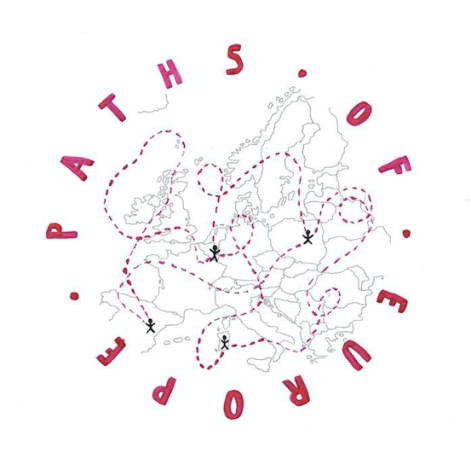 Goodbye party!!!
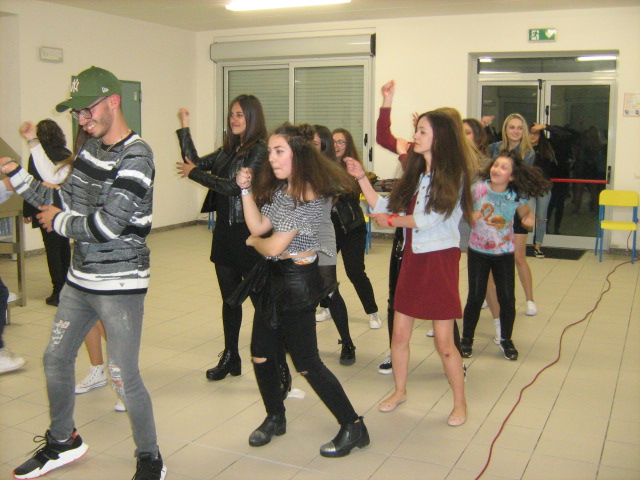 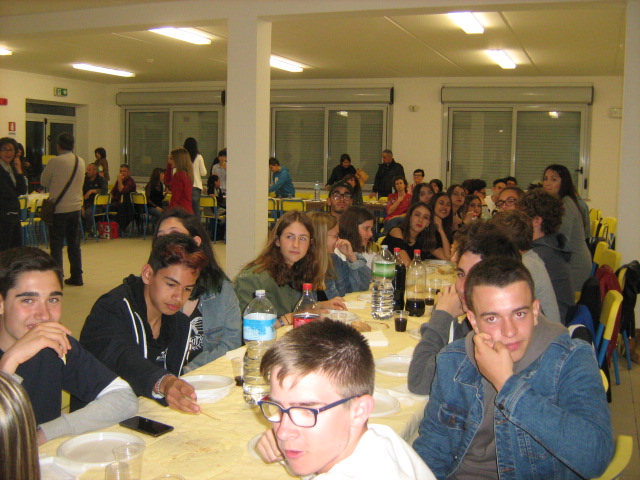 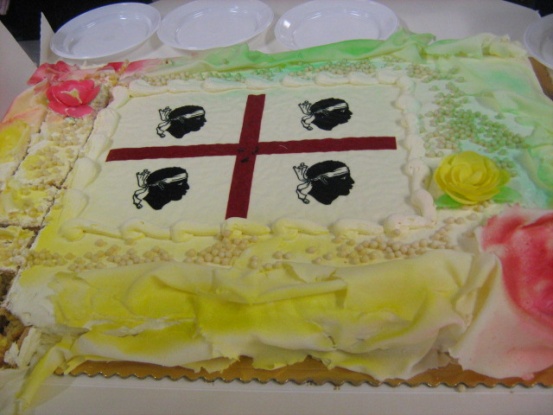 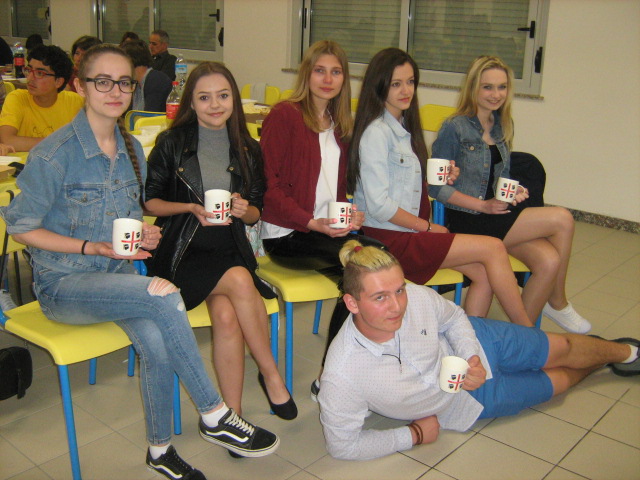 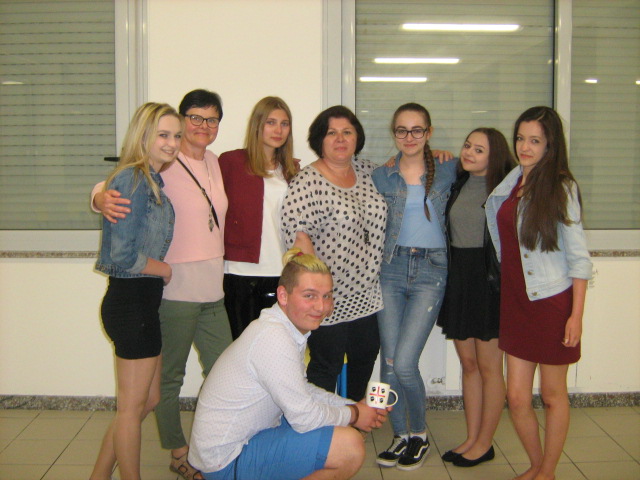